-
StreetGames UK
 “…the sports charity that brings sport to the doorstep of young people in underserved communities across the UK”
Administration Assistant
Do you care about making a tangible difference to the lives of young people from disadvantaged backgrounds? Do you believe in the power of sport and physical activity to transform young lives?
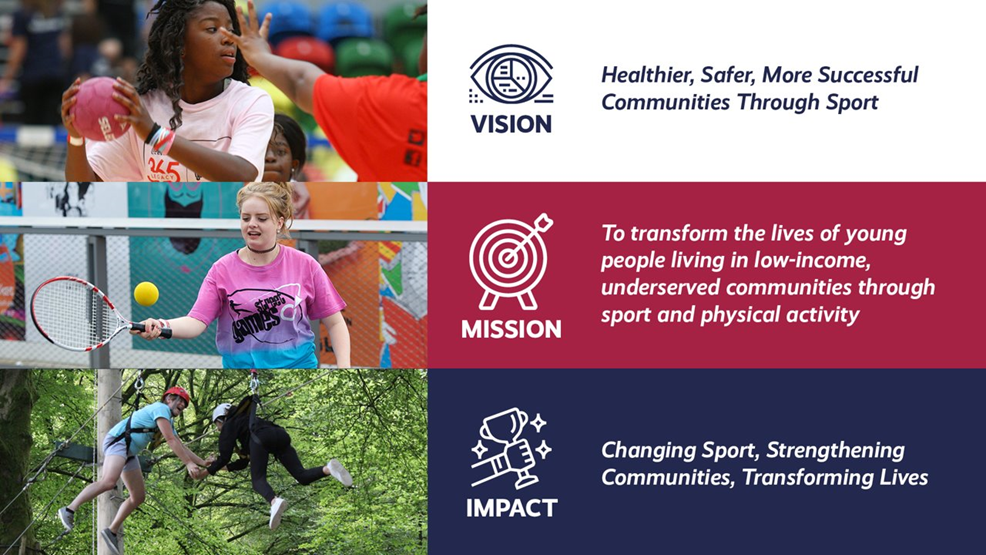 About StreetGames

StreetGames is a charity passionate about harnessing the power of sport to change the lives of young people and their communities. Through their work with 1,500 trusted local community organisations, StreetGames addresses some of the most pressing issues faced by young people growing up in underserved communities, including poor mental health, food poverty, crime and lack of employment opportunities. We do this by delivering ‘Doorstep Sport’ at the right time, in the right place, in the right style, at the right price and by the right people. Doorstep Sport aims to make sport accessible to everyone regardless of their income and social circumstance.
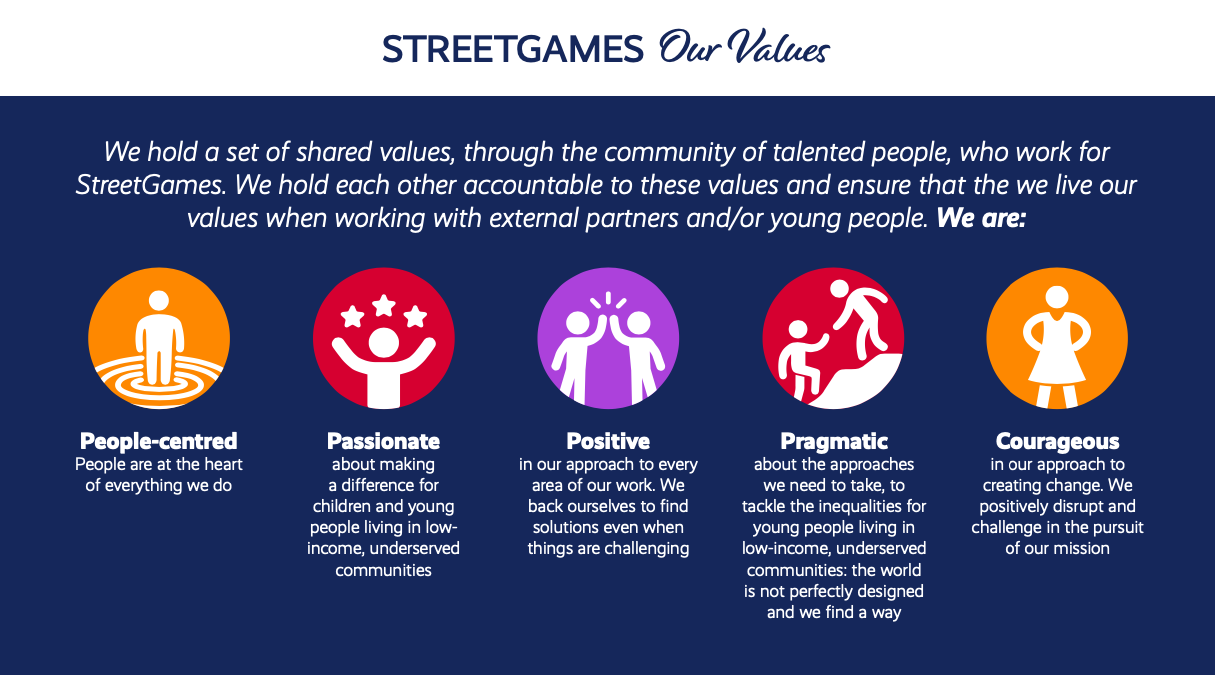 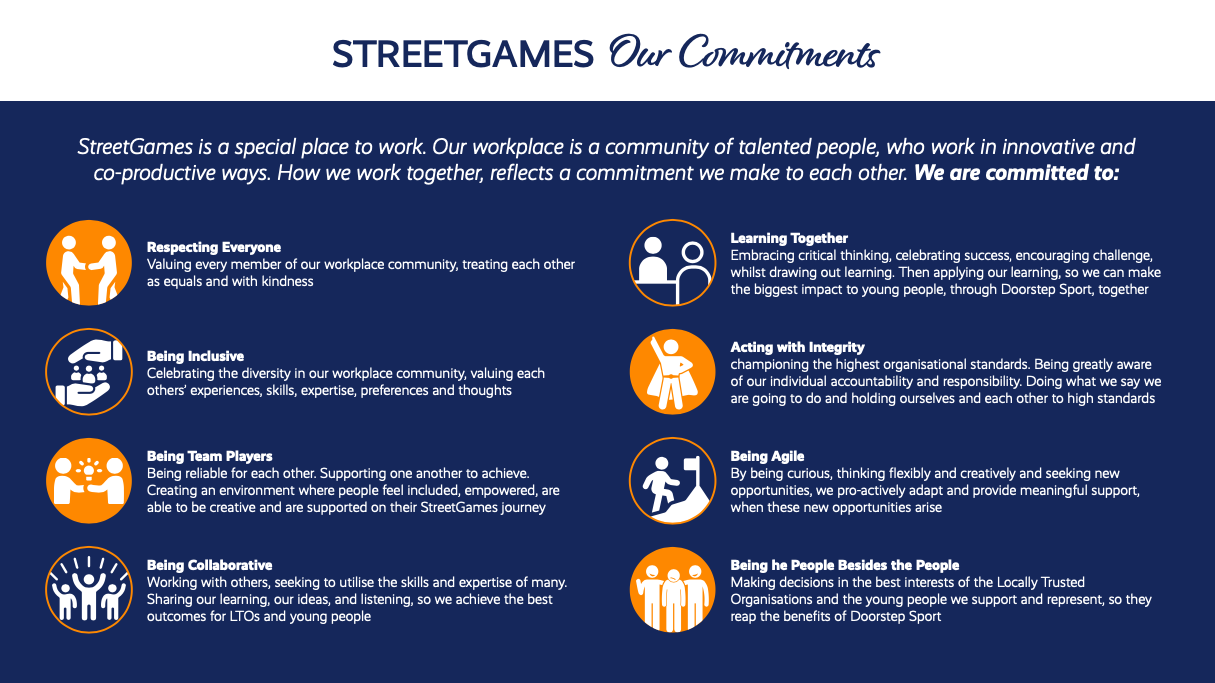 About the role
Salary RLW £21,840
We are seeking an Administration Assistant to join our Business, Finance, IT and Governance team, supporting the wider StreetGames team who are vital to the delivery of our mission.
This is an exciting opportunity for a creative, hands-on person starting their career in Business and Administration in a varied role supporting different teams and aspects of the organisation. 
The role involves:
co-ordinating and supporting internal working group meetings
arranging travel and accommodation requests for staff and trustees
support the completion of actions from the Equality, Equity, Diversity, Inclusion and Belonging (EEDIB) group
About you
If you align with our values and commitments, are looking to start your career in Business Administration, and:
 - Have great organisational skills
 - Work well in a team 
 - Have good communication and listening skills
then this could be the role for you.
No candidate will meet every single desired requirement. If your experience looks a little different from what we have identified and you think you can bring value to the role, we would love to learn more about you!
What’s in it for you?- The chance to transform young people’s lives through sport- Opportunities to make decisions and develop new skills- Influence to shape future projects and processes- Induction, training and support- Hybrid working- Great work-life balance- Access to free counselling and support services- Enhanced family friendly benefits- Company socials- Eye care allowance- Cycle scheme- Pension scheme of up to 8% employer contributions- 25 days annual leave plus bank holidays- 2 Volunteering days per year
Any Questions?
If you have any questions relating to the role, or would like an informal chat, this can be arranged by contacting:  
support@streetgames.org

Or by calling 0161 707 0782
To apply
You can upload your CV and covering letter, outlining your suitability for the role on our website at
https://www.streetgames.org/about-us/careers/

You can email your CV and covering letter, outlining your suitability for the role direct to: jobs@streetgames.org and quote Admin Assistantin the subject line.

If you require any additional support applying for this role, please contact jobs@streetgames.org and we will try and accommodate any reasonable requests.
Closing date for applications is Monday 1st July @ 9amInterviews will be held in Manchester week commencing Monday 8th July
If you know you will be unavailable on the dates above, please state this on your application form.
Our Commitments